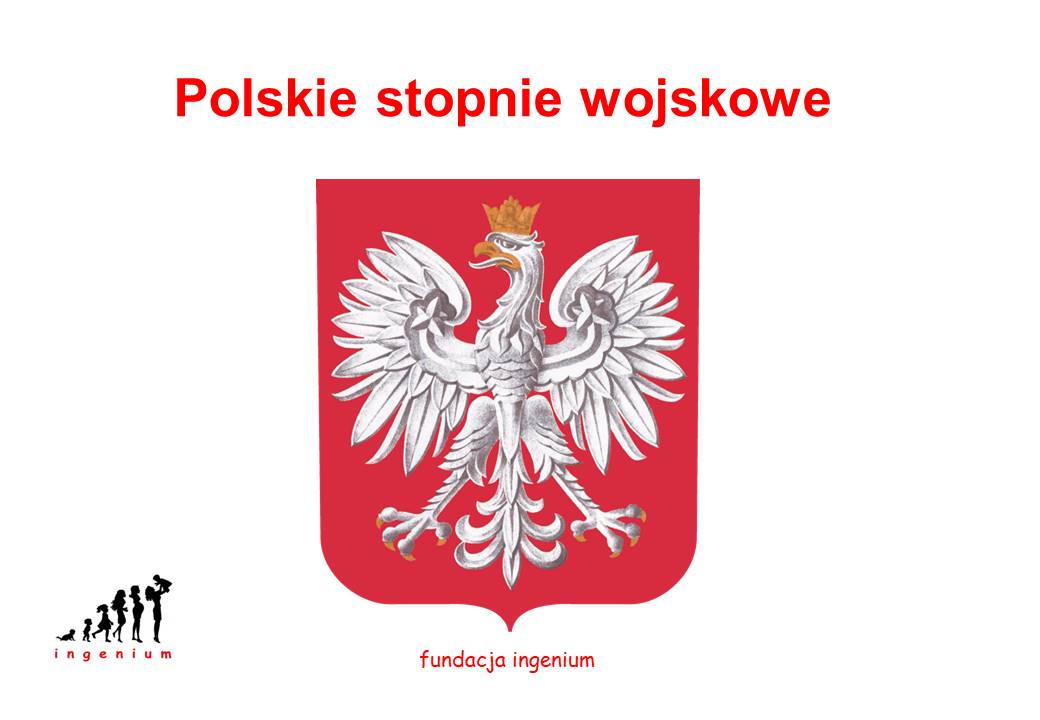 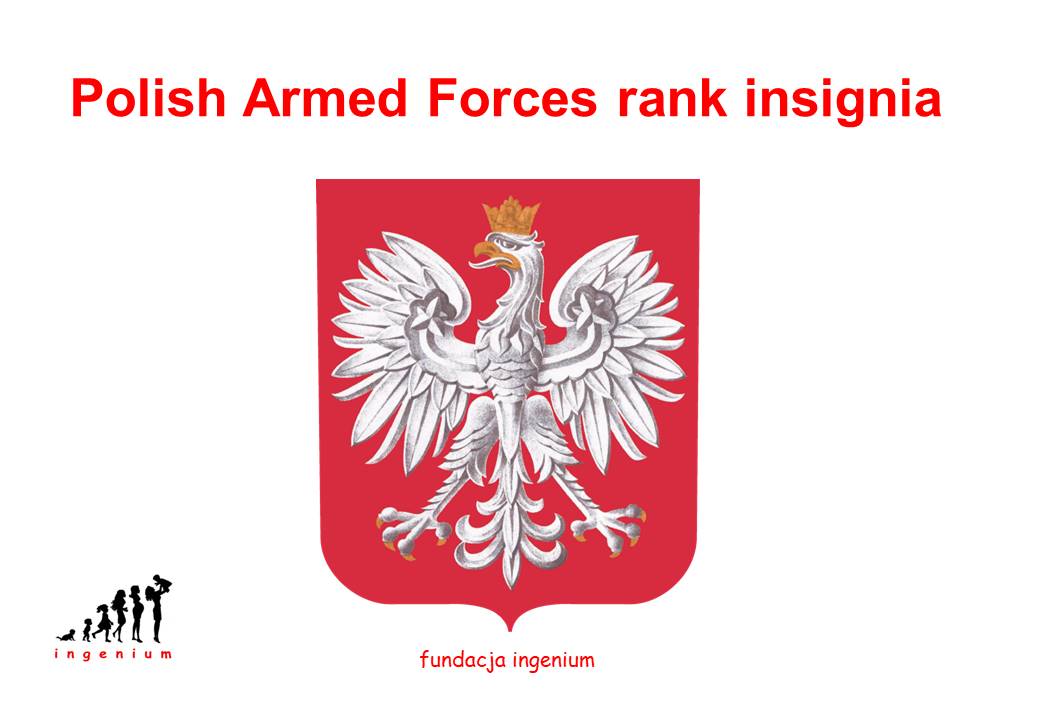 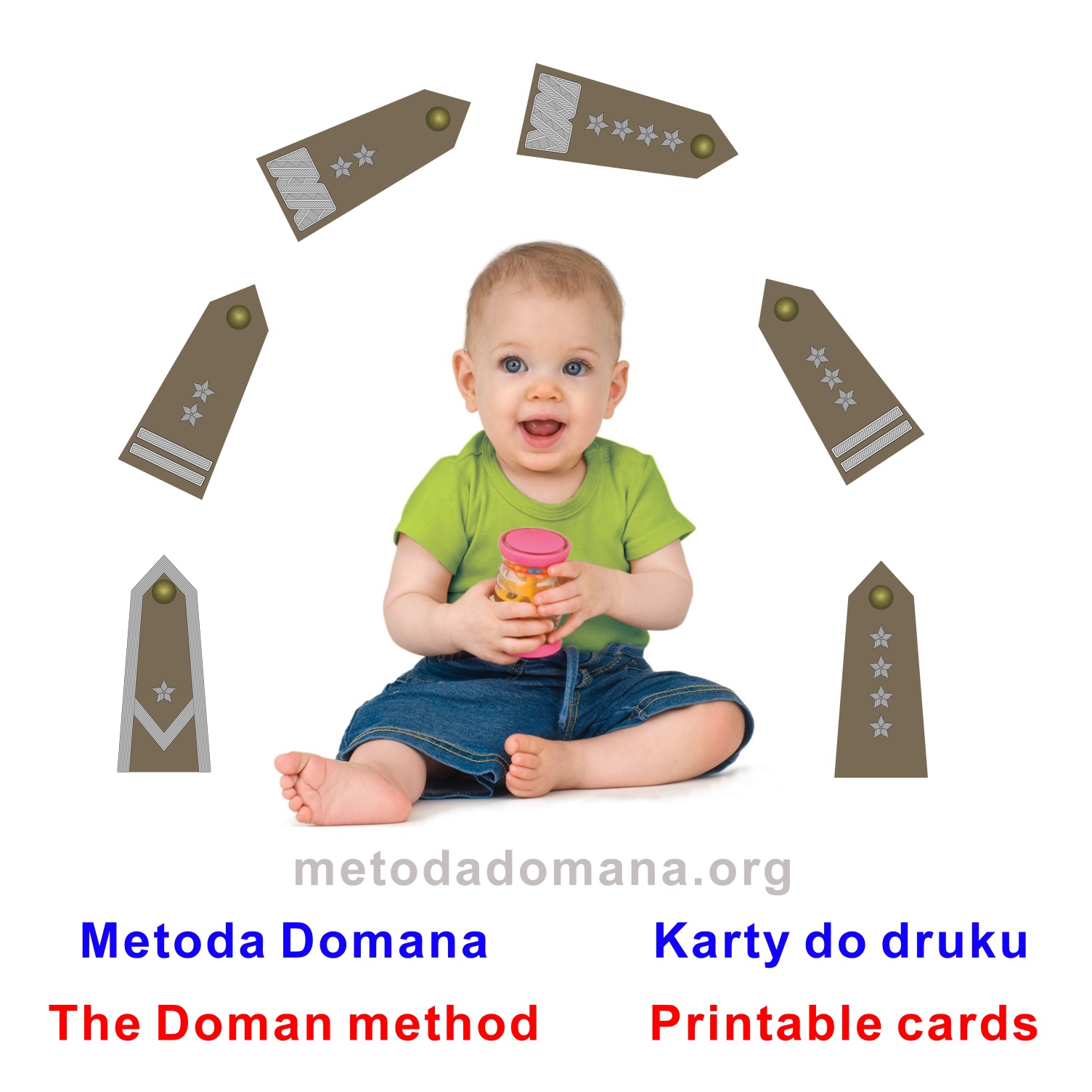 Wojska Lądowe oraz Wojska Specjalne
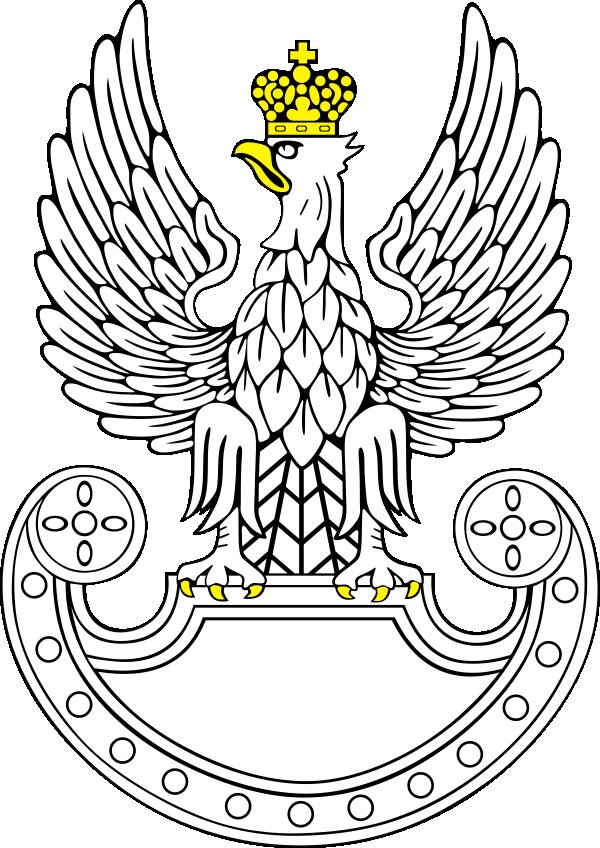 Army (Land Forces) and Special Forces
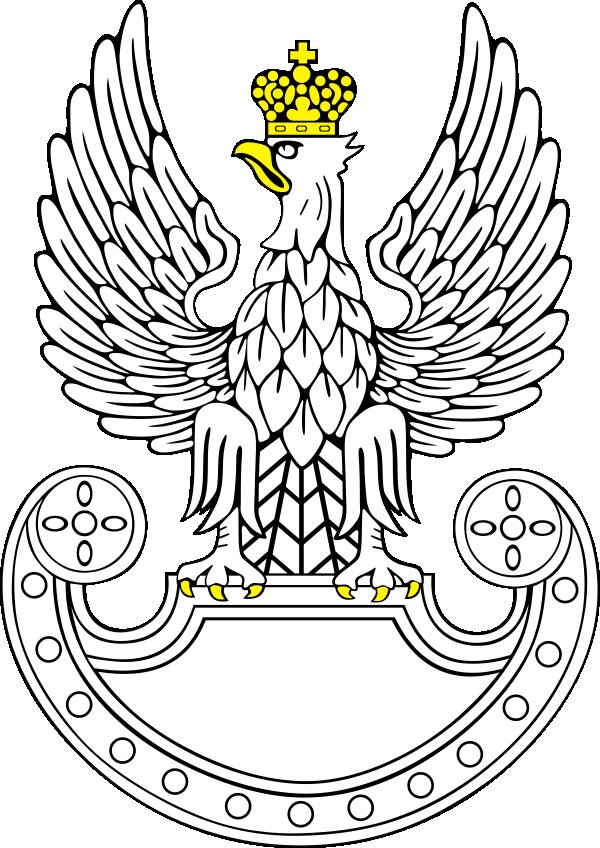 Korpus szeregowych
Privates
Kod NATO: OR-1
	Szeregowy
NATO CODE: OR-1 
Private
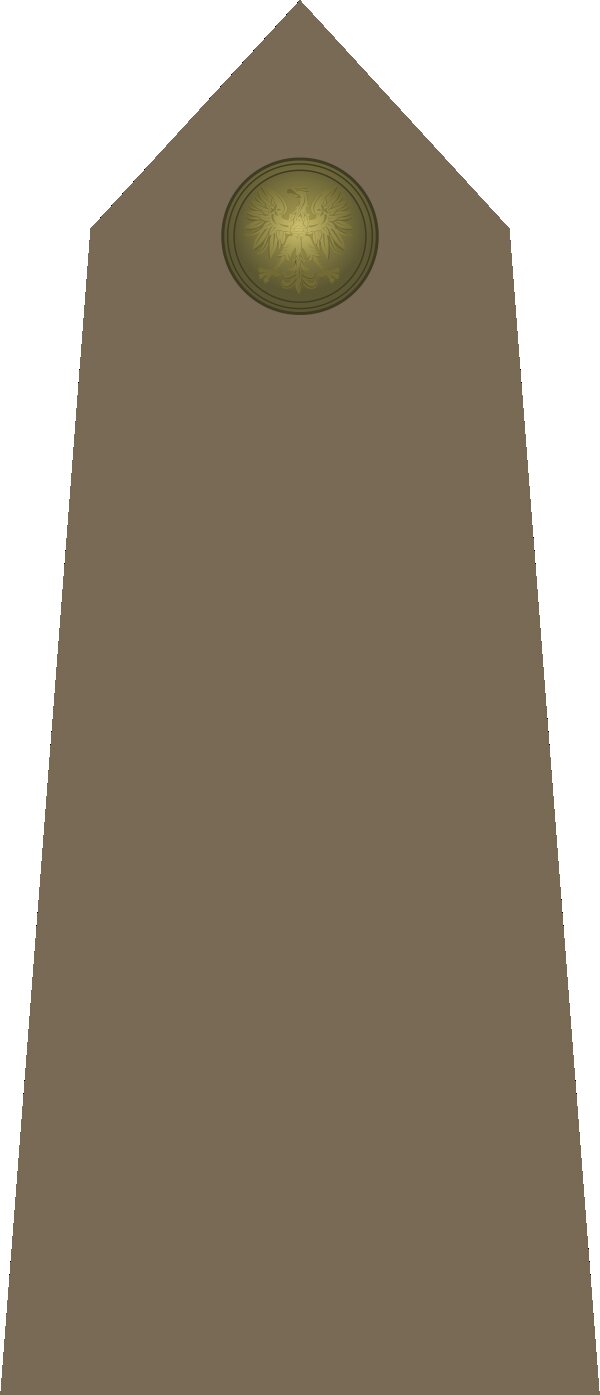 OR-2 
Starszy szeregowy
OR-2 
Private 1st Class
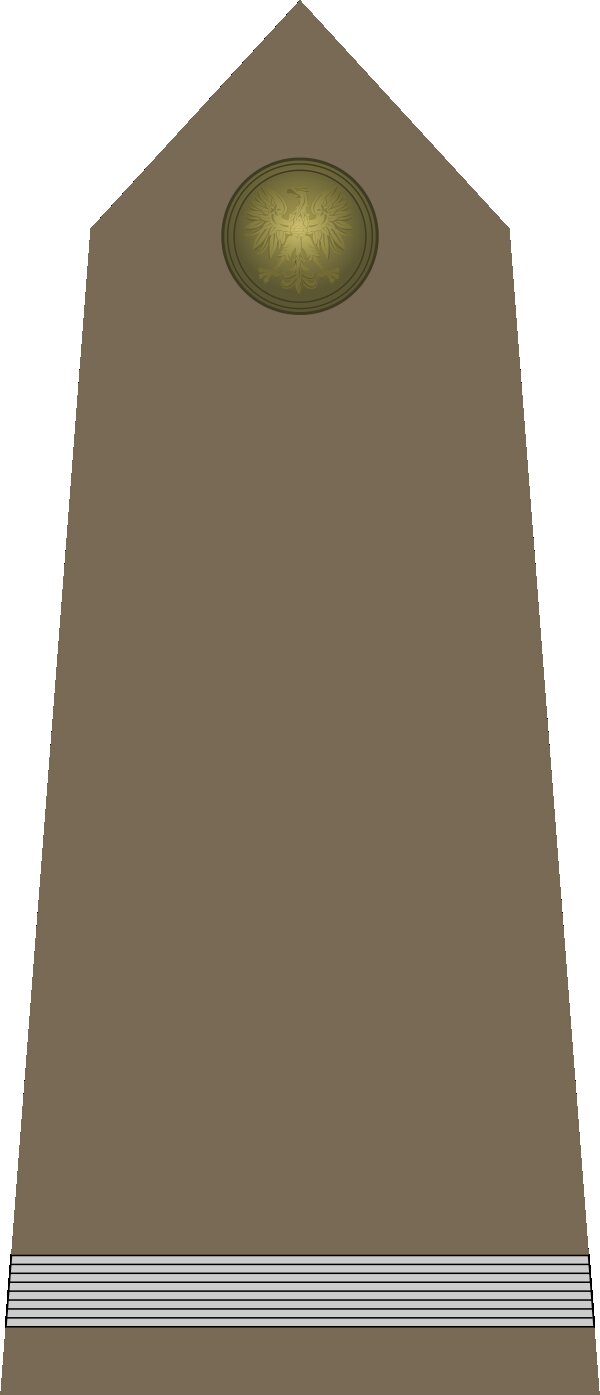 Korpus podoficerów
Non-commissioned
officers
OR-3
	Kapral
OR-3 
Corporal
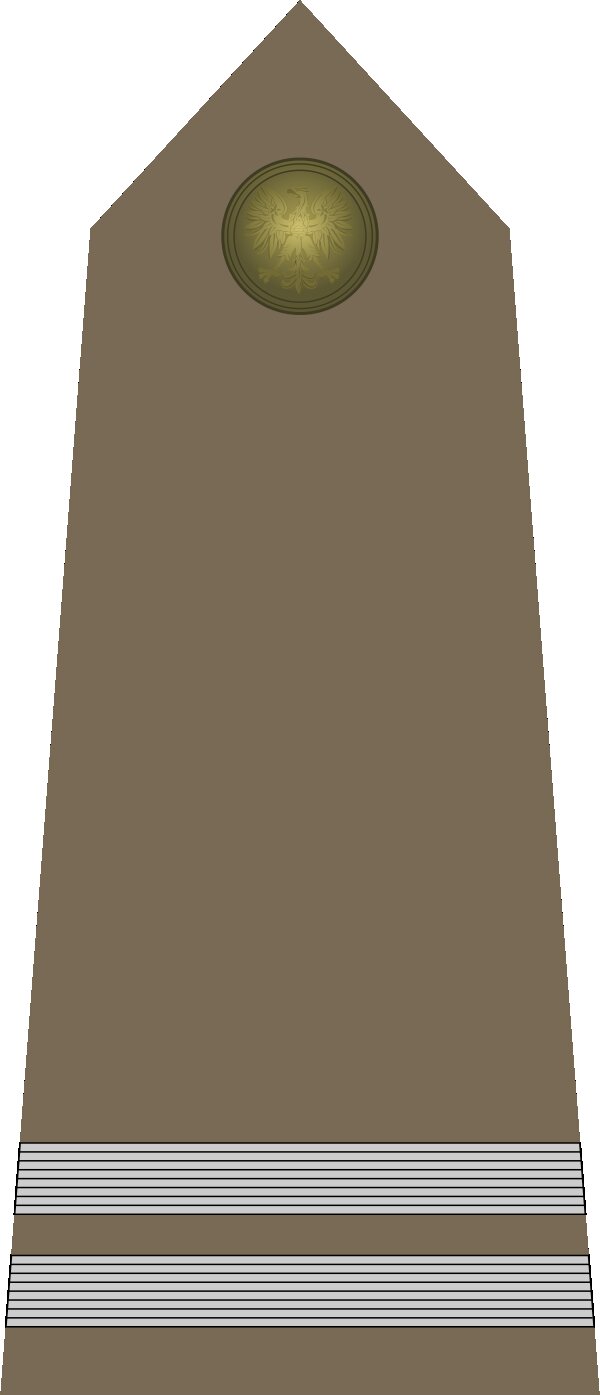 OR-4 
Starszy kapral
OR-4 
Senior Corporal
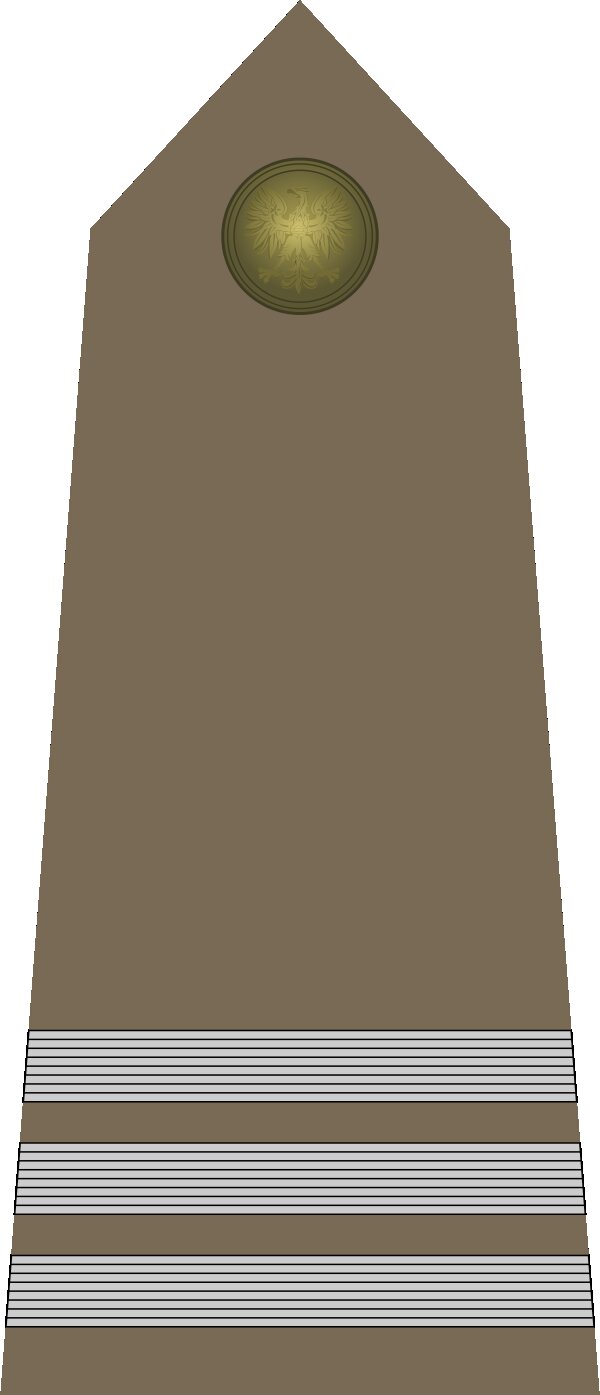 OR-4 
Plutonowy
OR-4 
Master Corporal
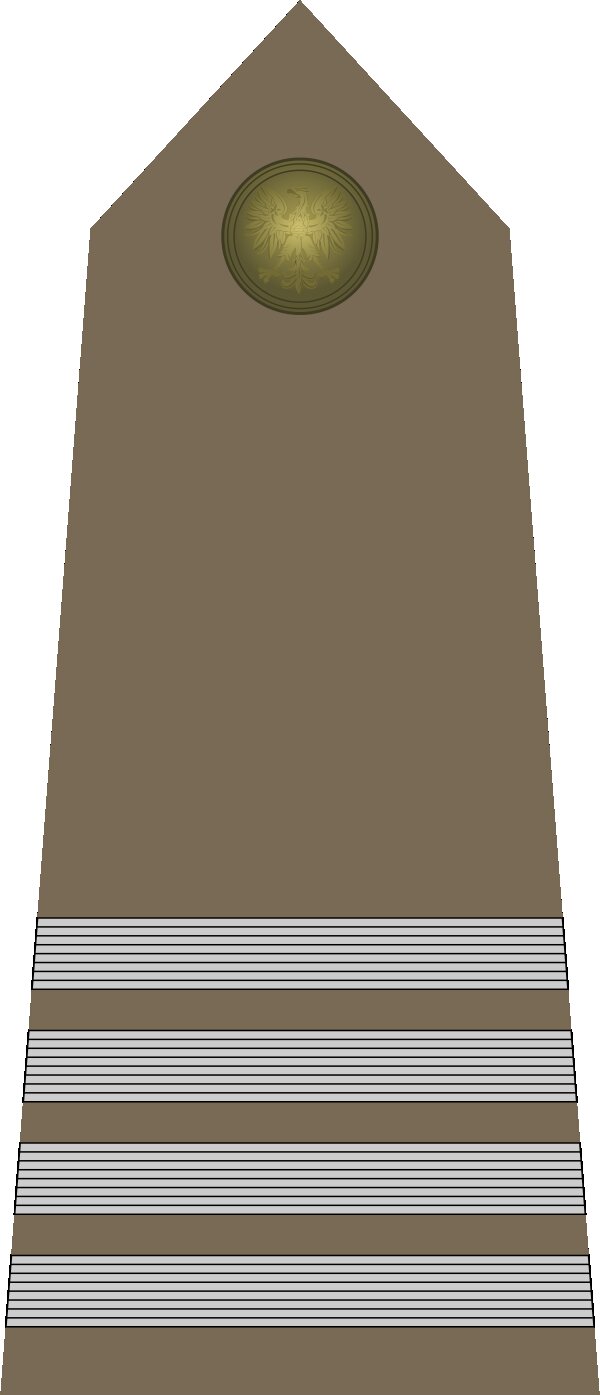 OR-5 
Sierżant
OR-5 
Sergeant
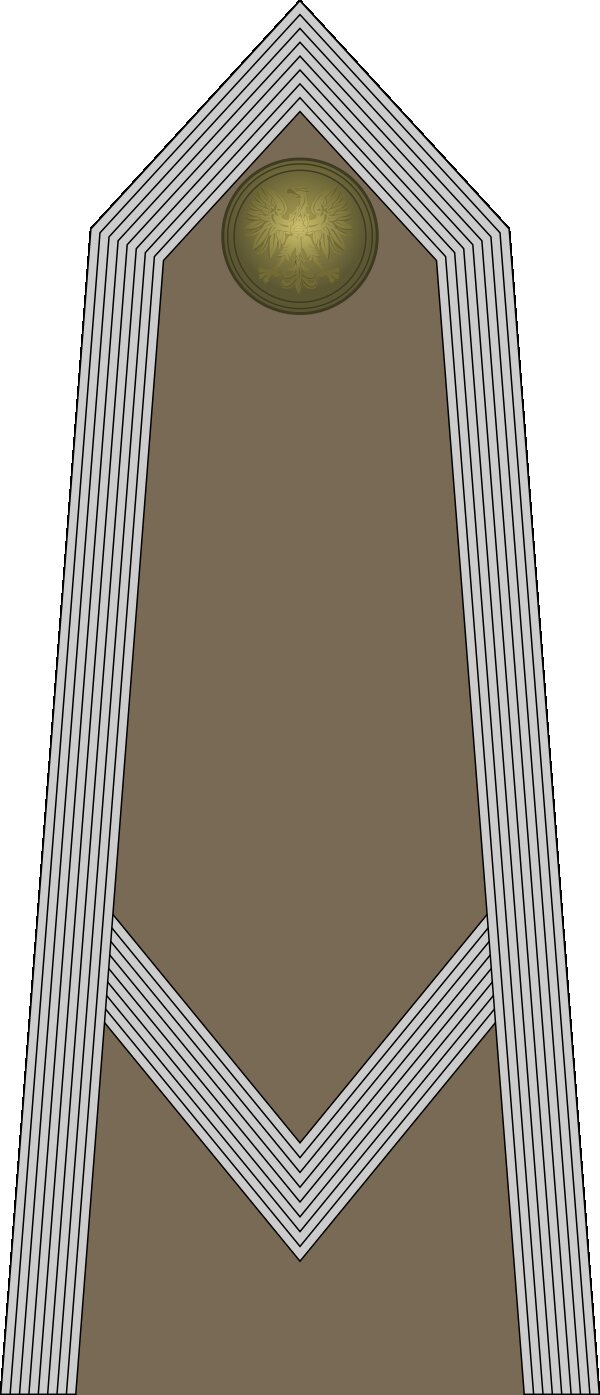 OR-6 
Starszy sierżant
OR-6 
Senior sergeant
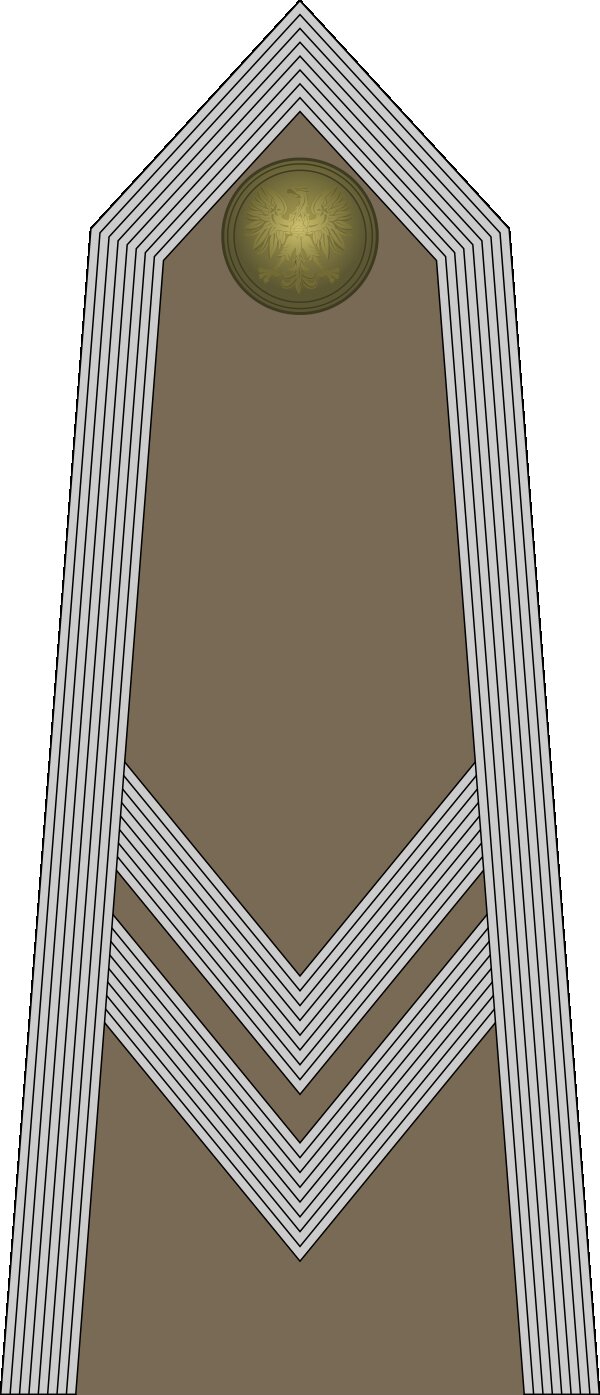 OR-7 
Młodszy chorąży
OR-7 
Junior Warrant Officer
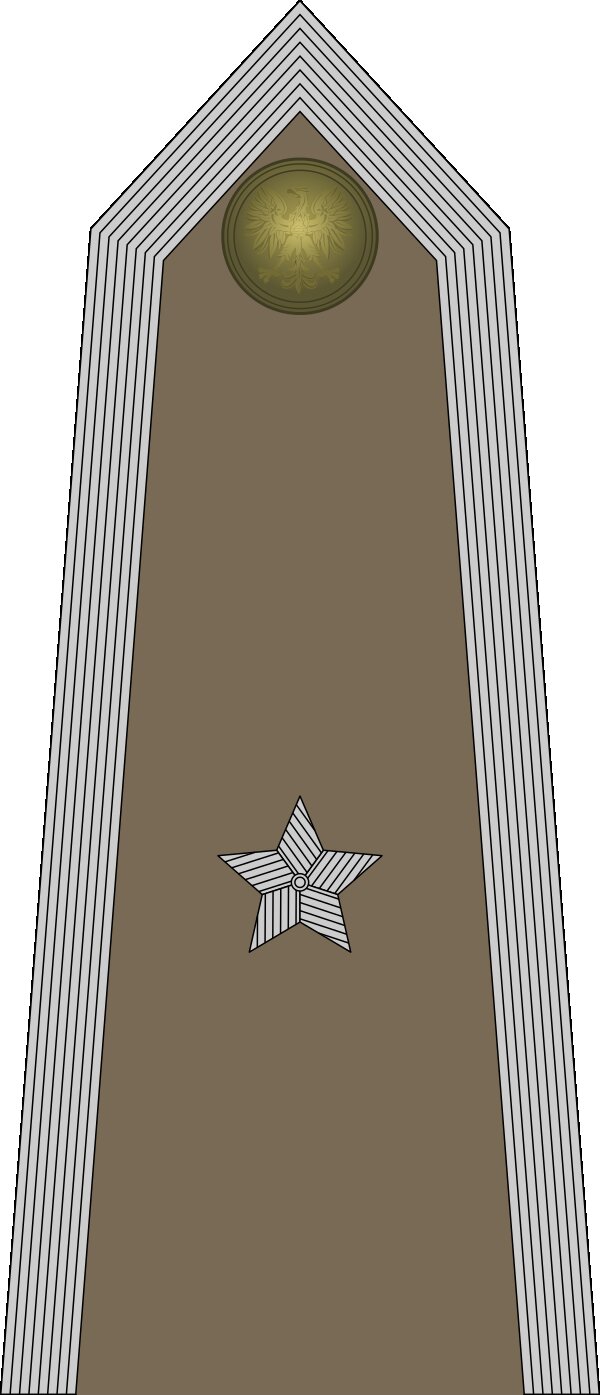 OR-8 
Chorąży
OR-8 
Warrant Officer
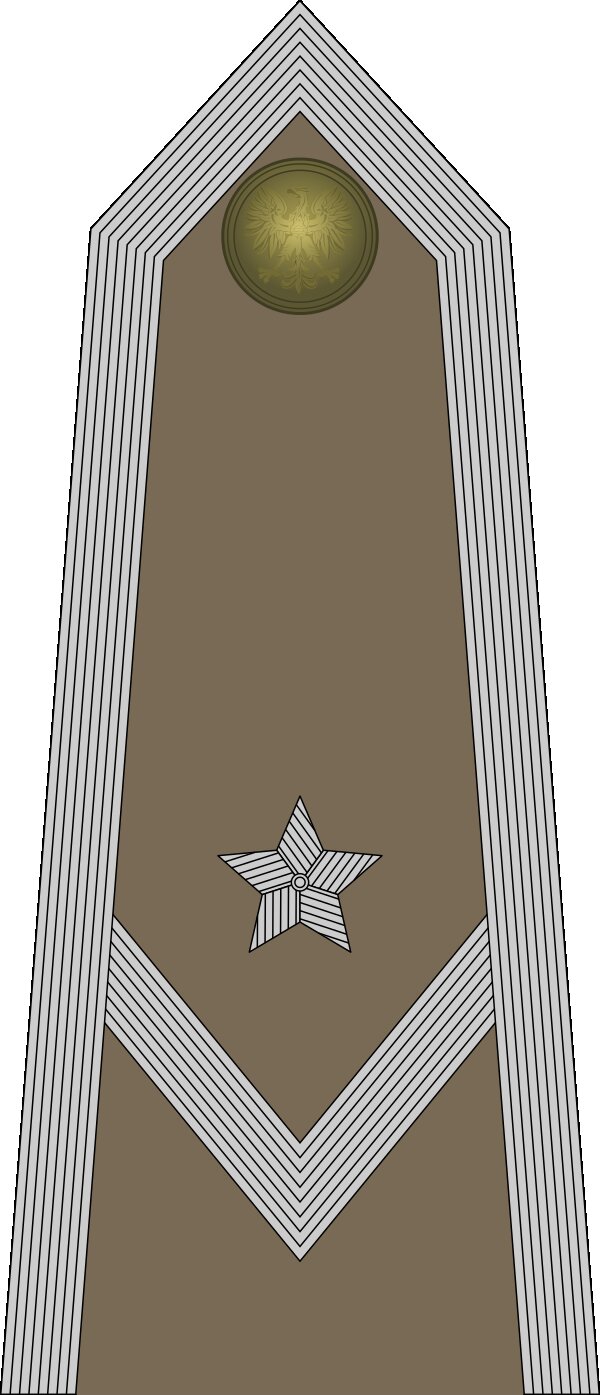 OR-9 
Starszy chorąży
OR-9 
Senior Warrant Officer
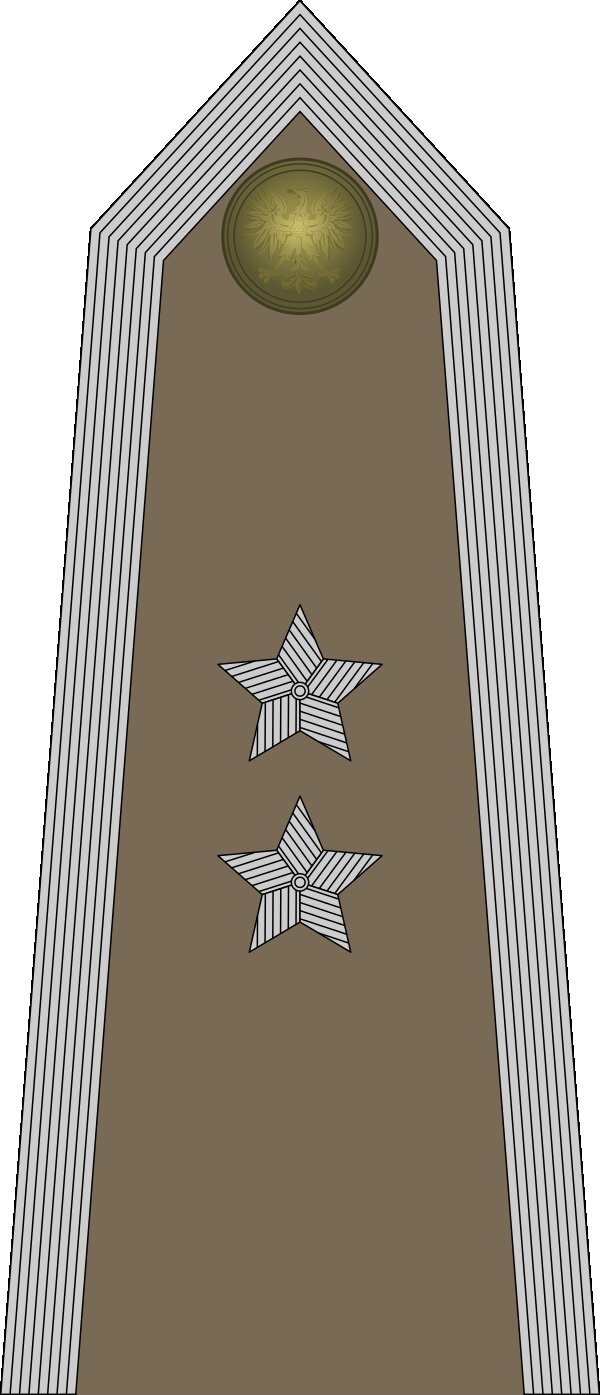 OR-9 
Starszy chorąży sztabowy
OR-9 
Senior Staff Warrant Officer
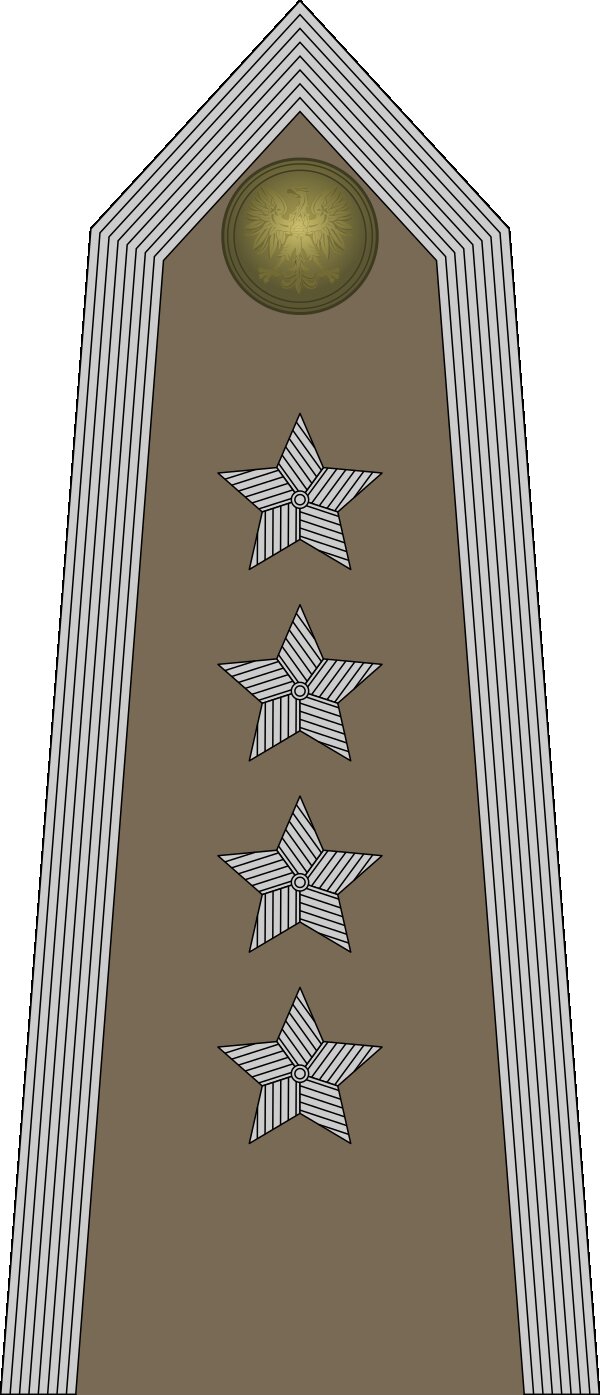 Korpus oficerów
Commissioned officers
Oficerowie młodsi
Junior officers
OF-01 
Podporucznik
OF-01              
2nd Lieutenant
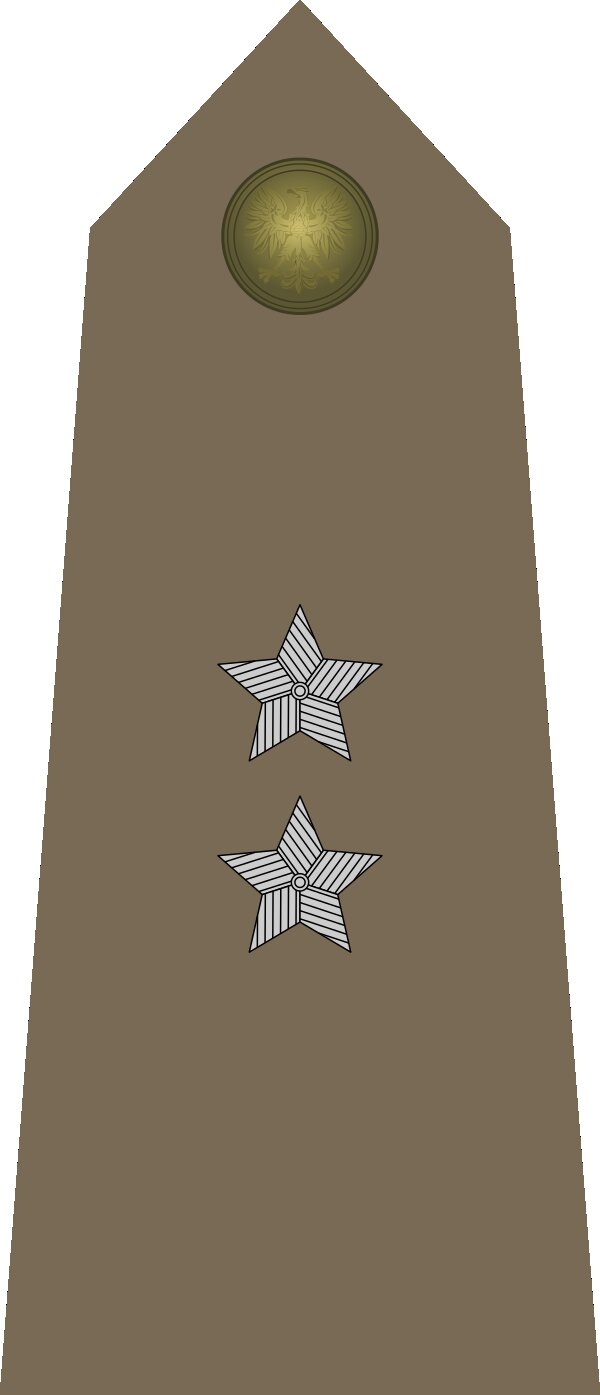 OF-01 
Porucznik
OF-01              
Lieutenant
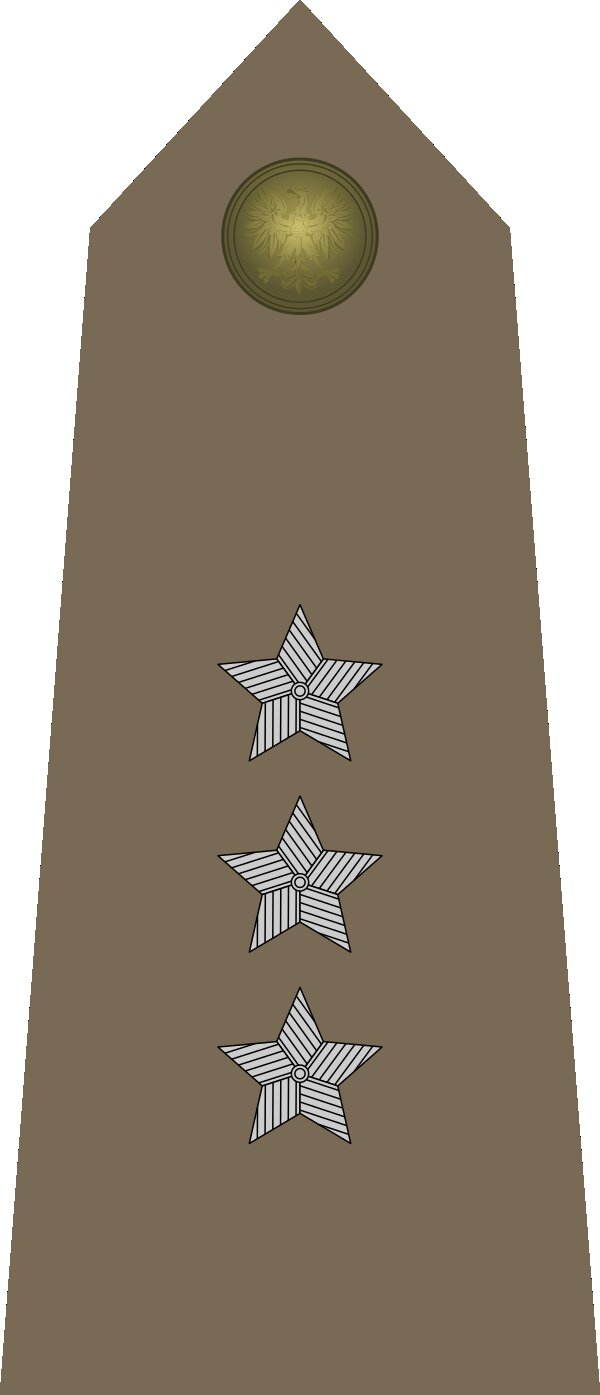 OF-02 
Kapitan
OF-02              
Captain
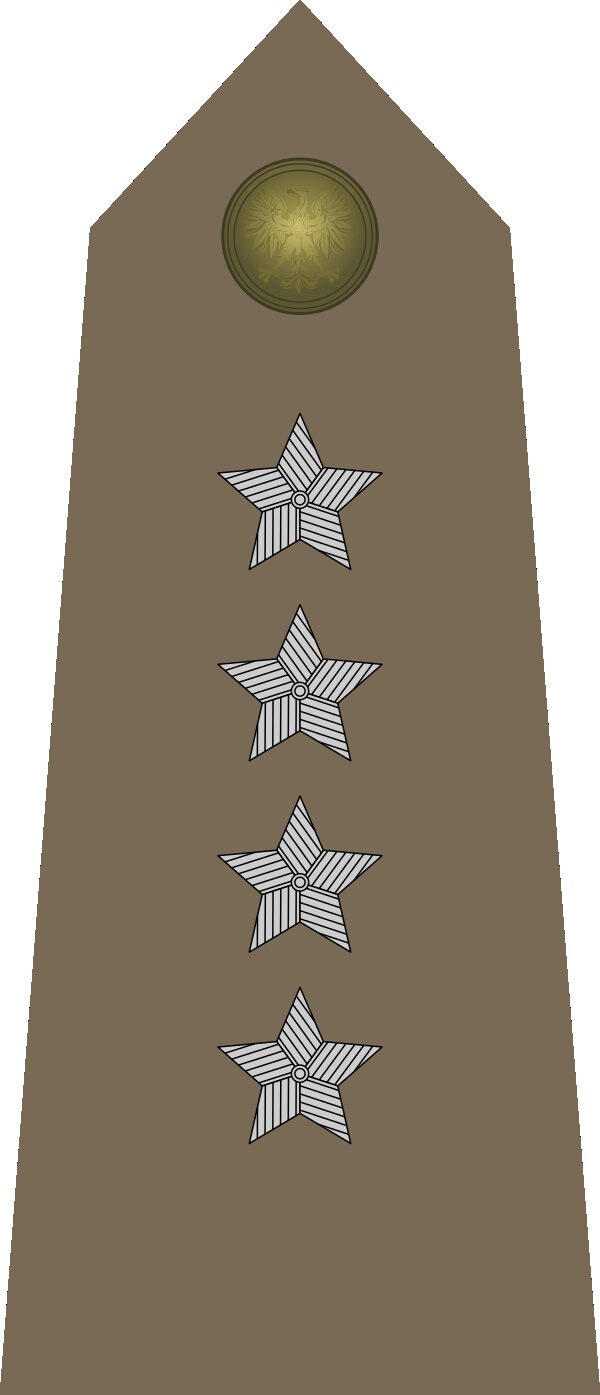 Oficerowie starsi
Senior officers
OF-03 
Major
OF-03              
Major
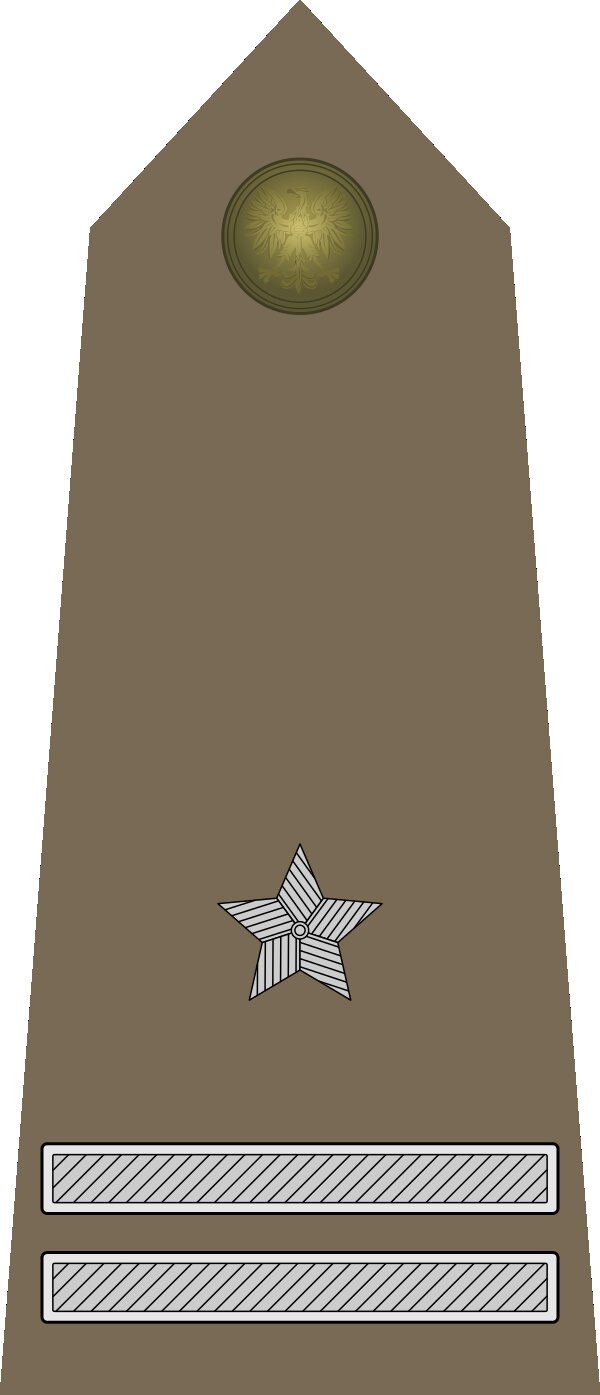 OF-04 
Podpułkownik
OF-04              
Lieutenant Colonel
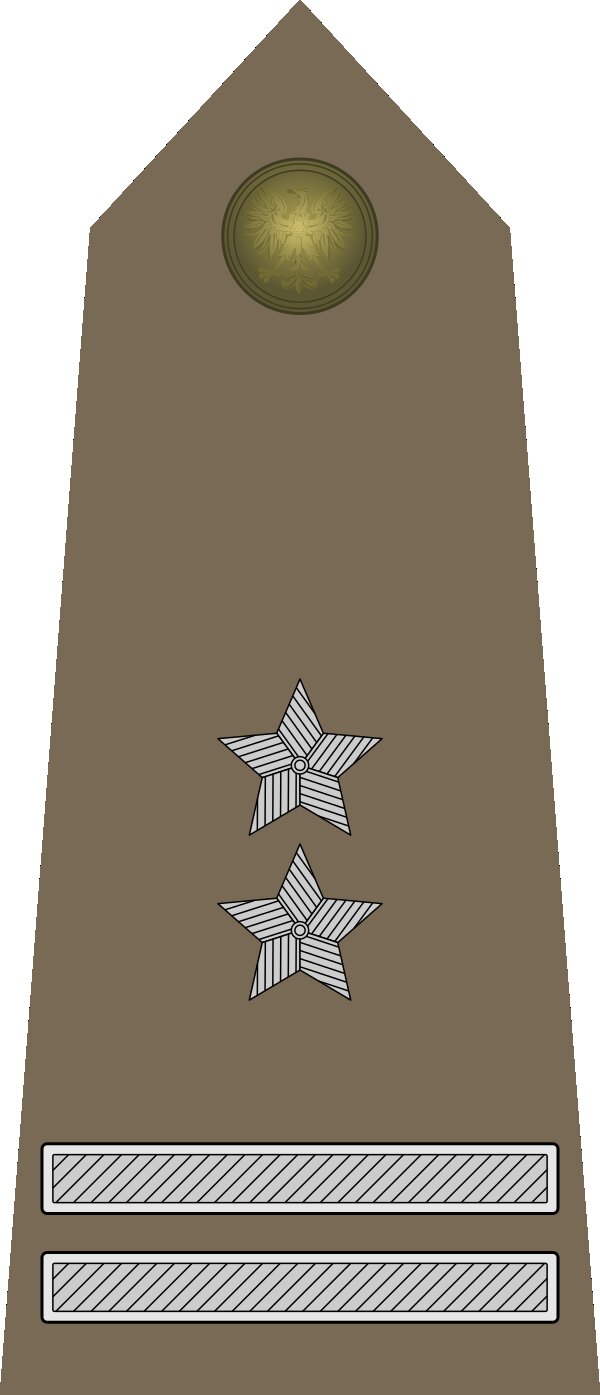 OF-05 
Pułkownik
OF-05              
Colonel
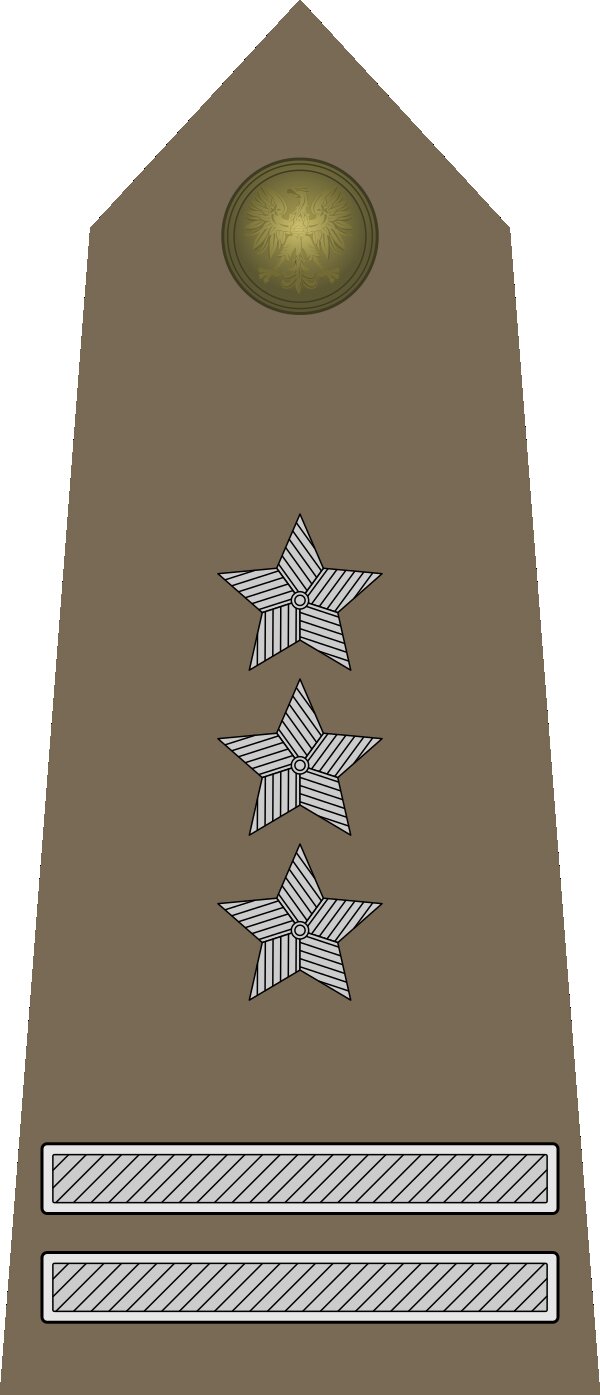 Generałowie
Generals
OF-06 
Generał brygady
OF-06              
Brygadier General
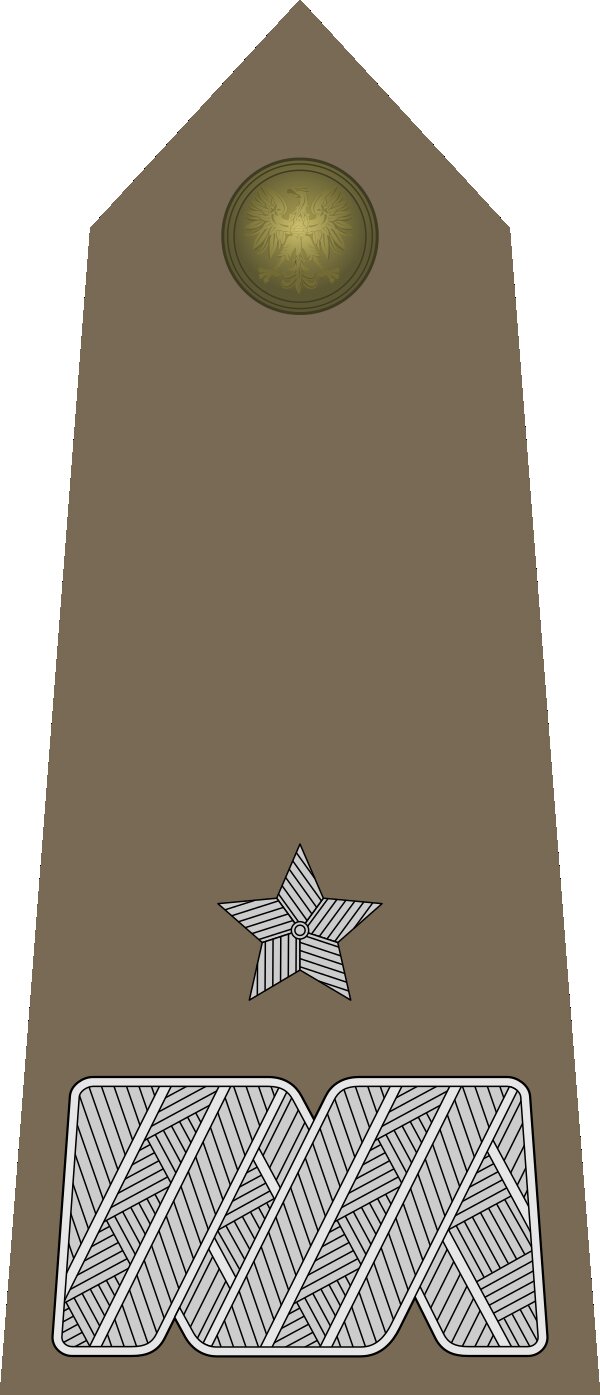 OF-07 
Generał dywizji
OF-07              
Major General
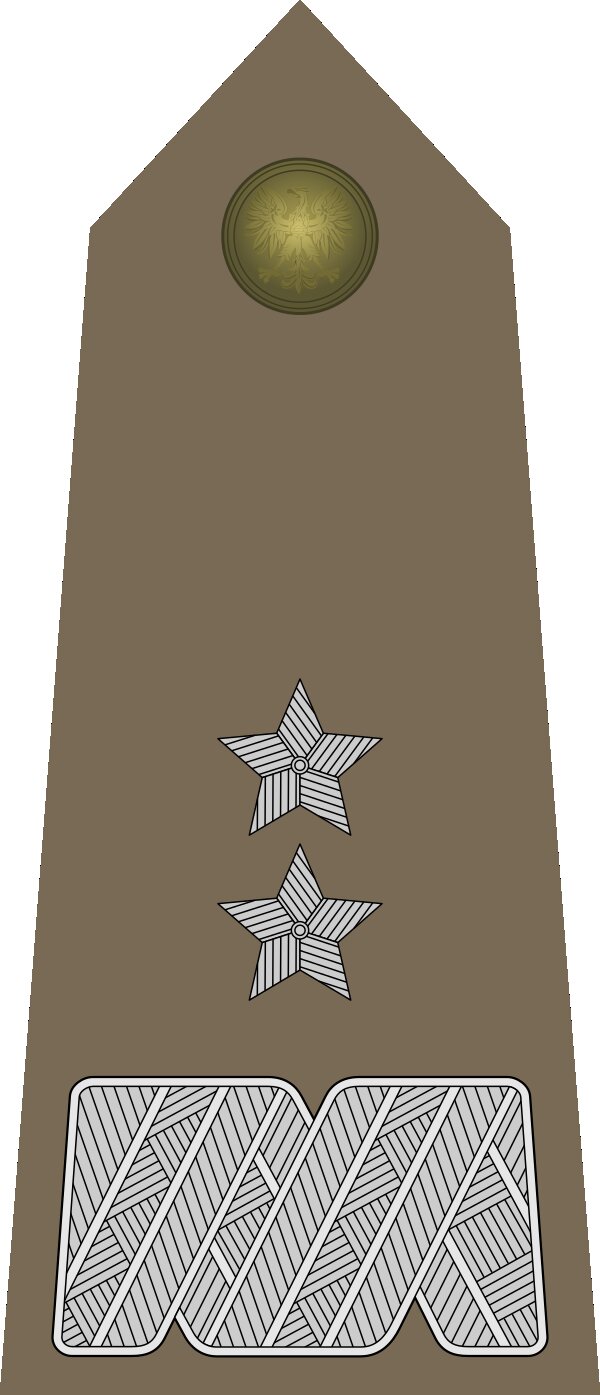 OF-08 
Generał broni
OF-08               
Lieutenant General
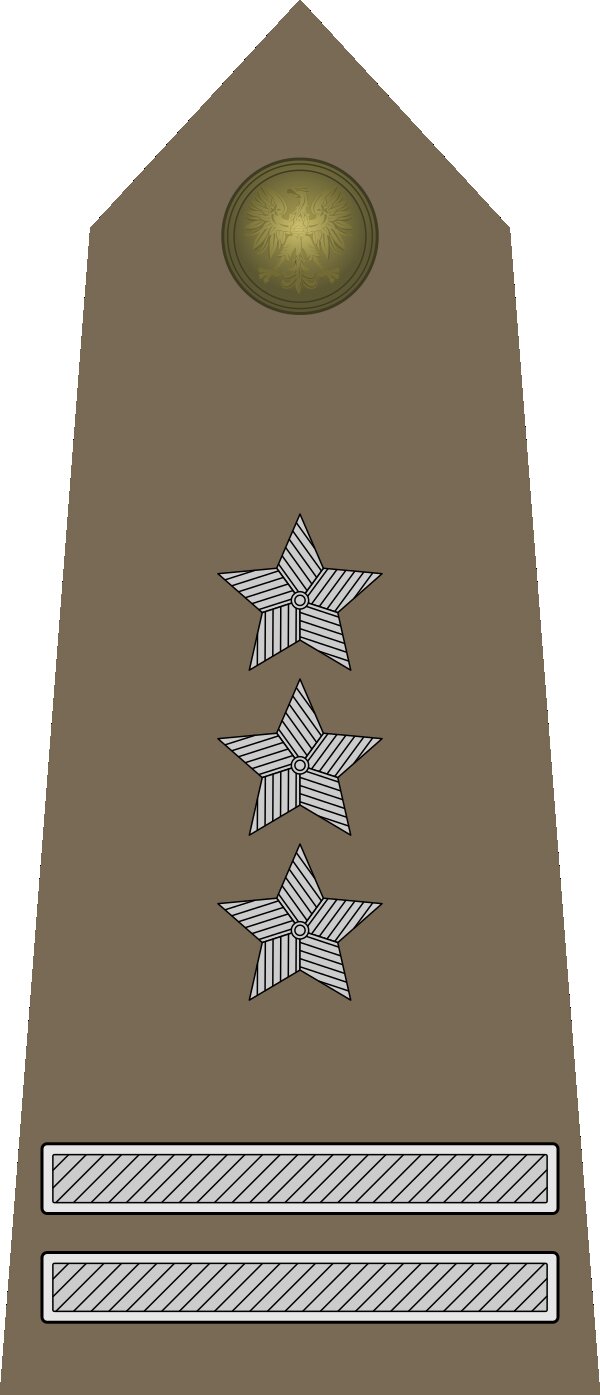 OF-09 
Generał
OF-09               
General
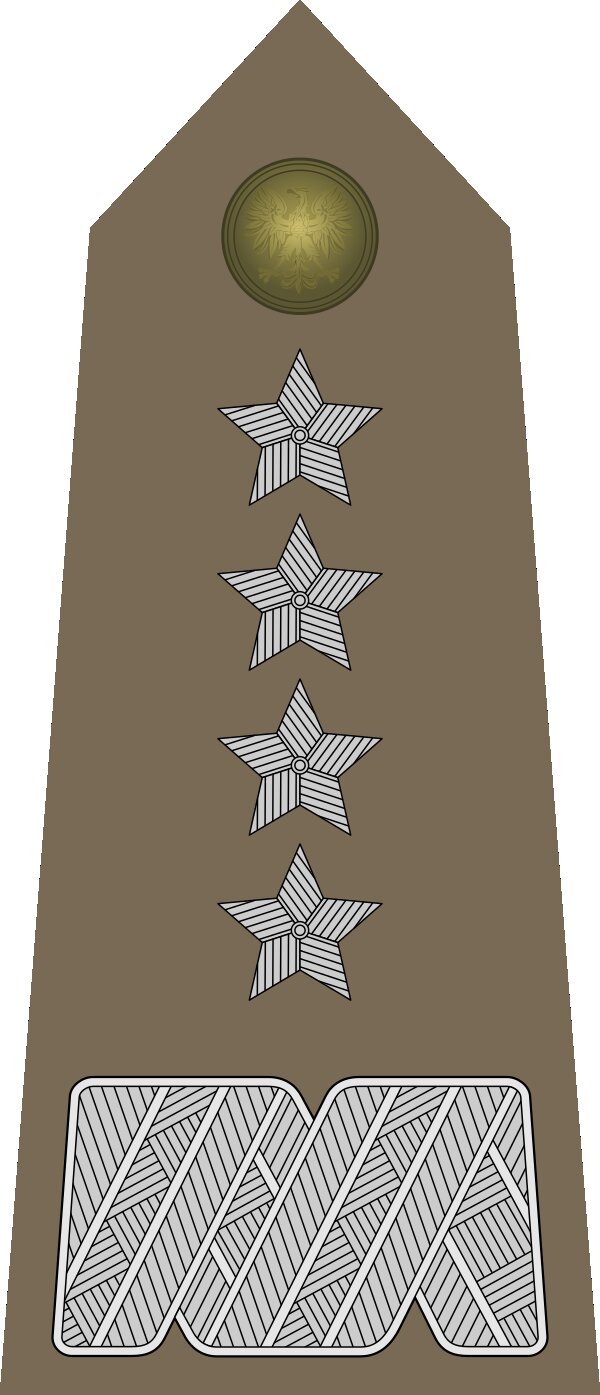 OF-10 
Marszałek Polski
OF-10               
Marshal of Poland
General of the Army
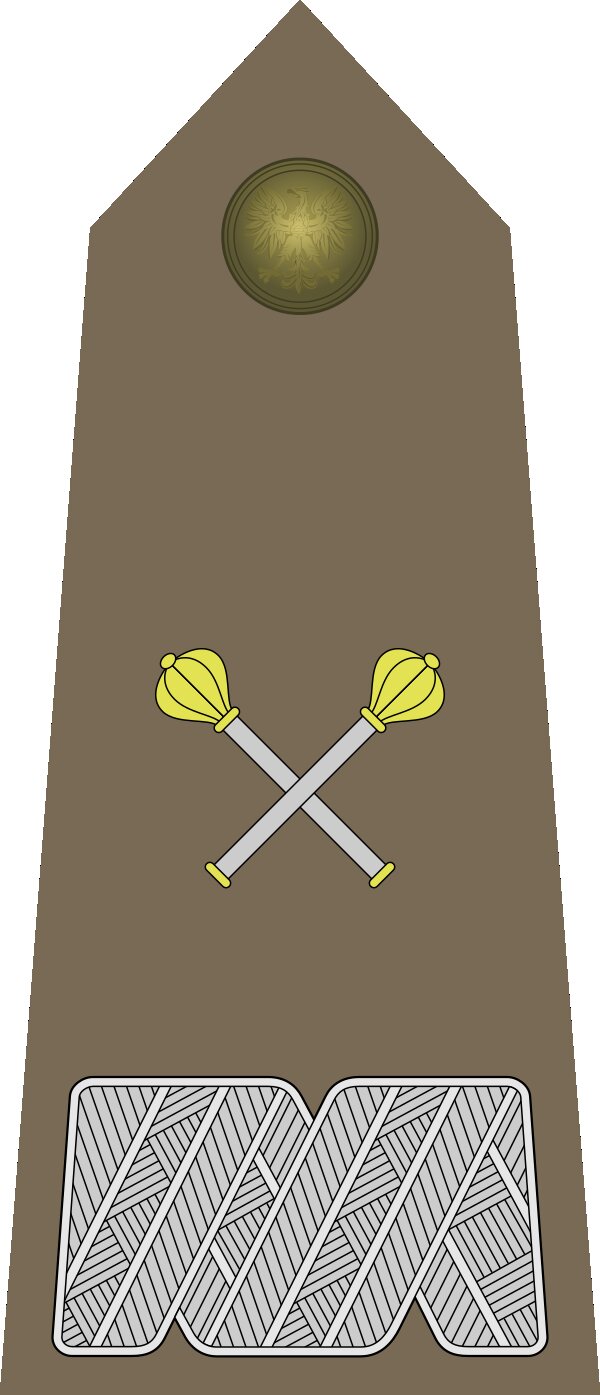 Korpus szeregowych
Privates
Szeregowy
 Private
Starszy szeregowy
Private 1st Class
Korpus podoficerów
Non-commissioned officers
Kapral
Corporal 
Starszy kapral
Senior Corporal
Plutonowy
Master Corporal
Sierżant
Sergeant
Starszy sierżant
 Senior Sergeant 
Młodszy chorąży
Junior Warrant Officer
Chorąży
Warrant Officer
Starszy chorąży
Senior Warrant Officer 
Starszy chorąży sztabowy
Senior Staff Warrant Officer 
Korpus oficerów
Commissioned officers
Oficerowie młodsi
Junior officers
Podporucznik
2nd Lieutenant
Porucznik
Lieutenant
Kapitan
Captain
Oficerowie starsi
Senior officers
Major
Major
Podpułkownik
Lieutenant Colonel
Pułkownik
Colonel
Generałowie
Generals
Generał brygady
Brygadier general 
Generał dywizji
Major general
Generał broni
Lieutenant general
Generał
General
Marszałek Polski
Marshal of Poland
General of the Army
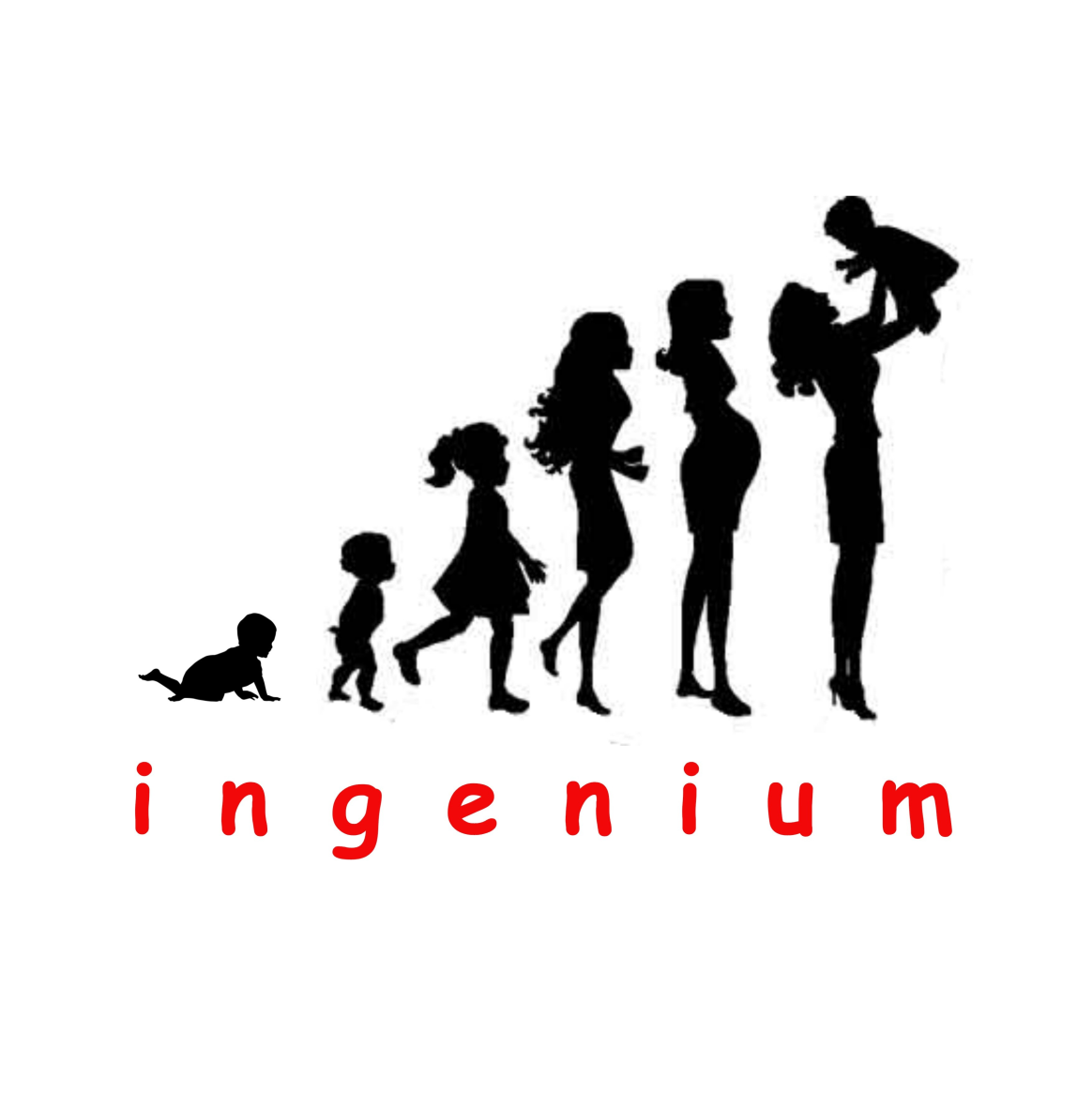 Grafiki: 	F l a n k e r